The Bill of Rights:Scenarios
Know your rights!
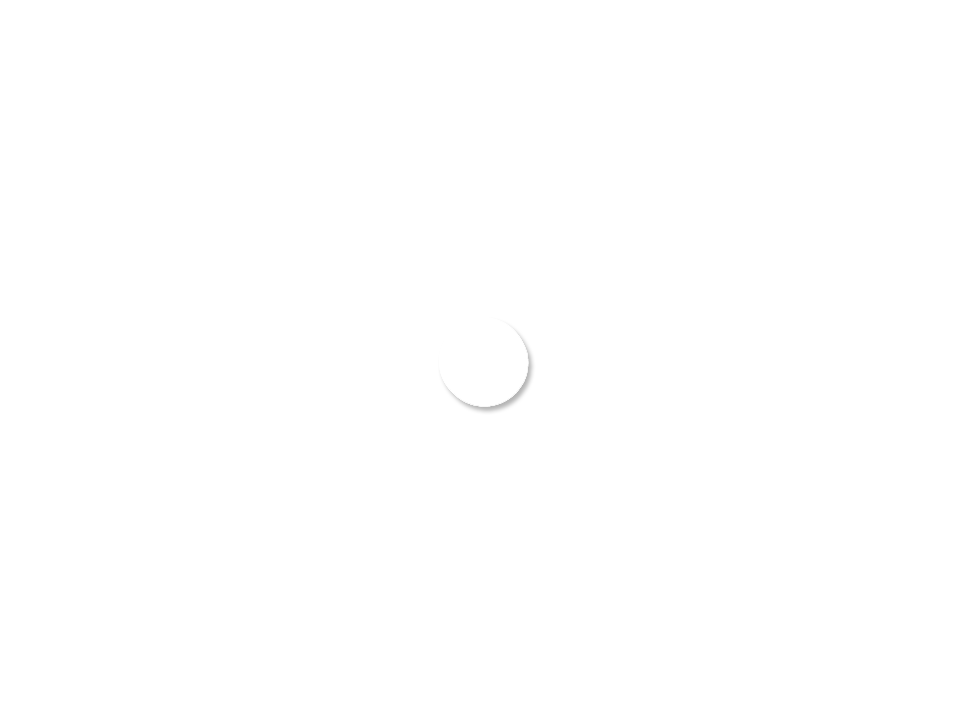 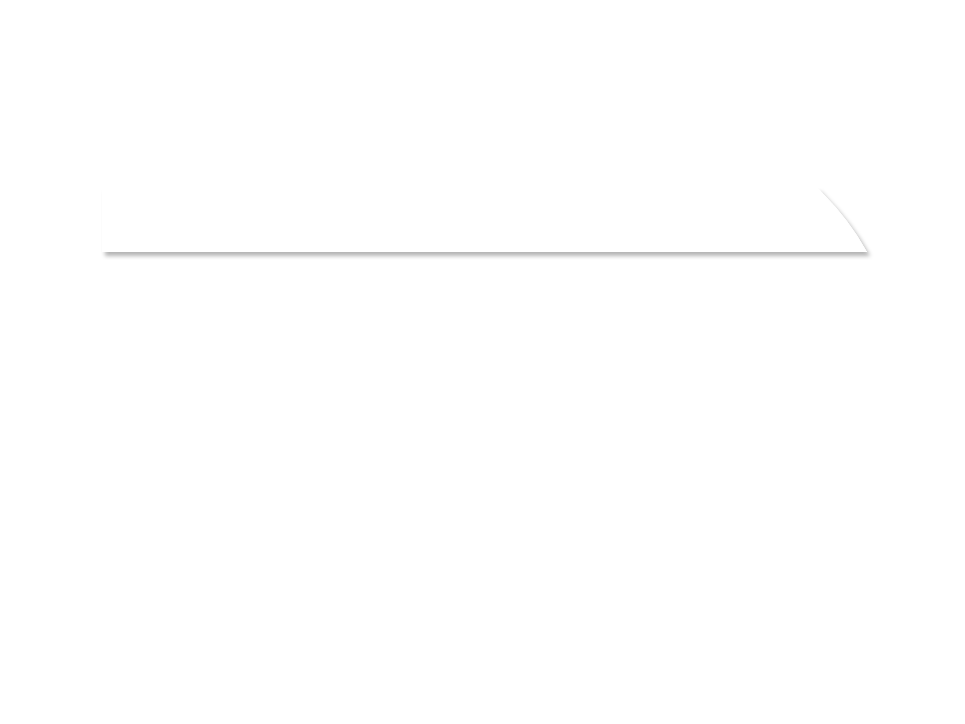 Lesson Objective and Essential Question
Day 1

Objective:  By the end of this lesson students, will be able identify their rights that were protected by the Bill of Rights.Essential Questions:  Describe the various amendments that protect the rights of Americans under the Constitution.
Think about it….
Often we hear people complain because of how they feel they have been treated unfairly.  They might complain because someone skipped them in the lunch line, someone says an unkind word because they are mad at them, or others might slug them in the arm because they are mad at them.  Maybe your talking in class and you get into trouble.
Yes, this makes you have a bad day, you might be upset but this is just a “normal” experience that we all go through.
We are going to talk about the right or rights belonging to a person by reason of citizenship 

What rights do we have as Americans because we are citizens?
How does the Bill of Rights protect your rights as a citizen?
Highlight clues
Use the cartoon 
as a hint
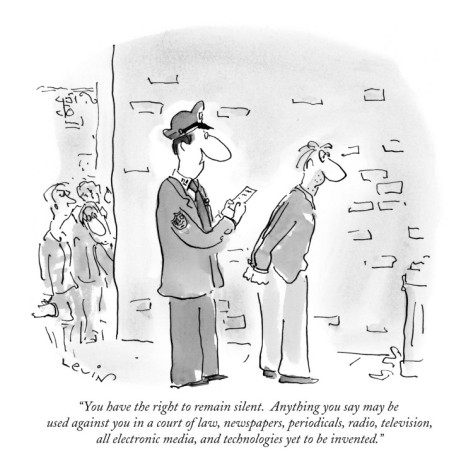 Read the scenario
Rights were violated.  This is an example of a person’s 5th  and 6th amendment rights were being violated.  This was because she was not allowed a lawyer she was not treated fairly by the judge.
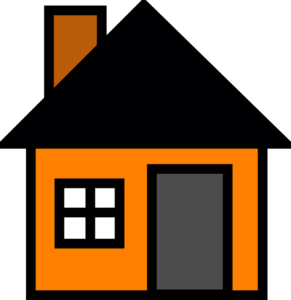 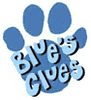 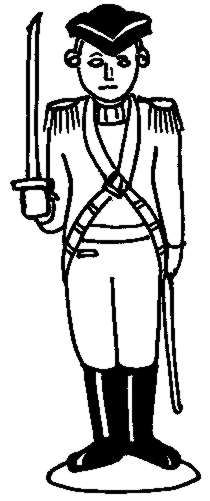 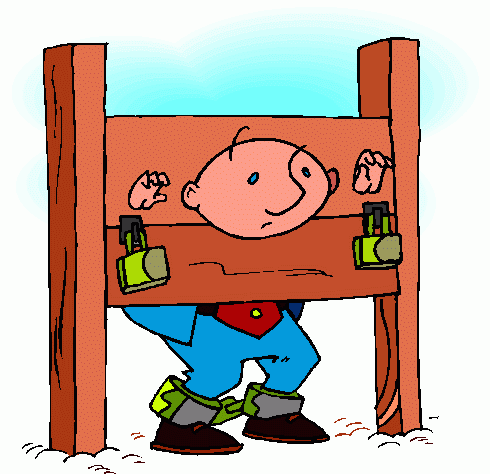 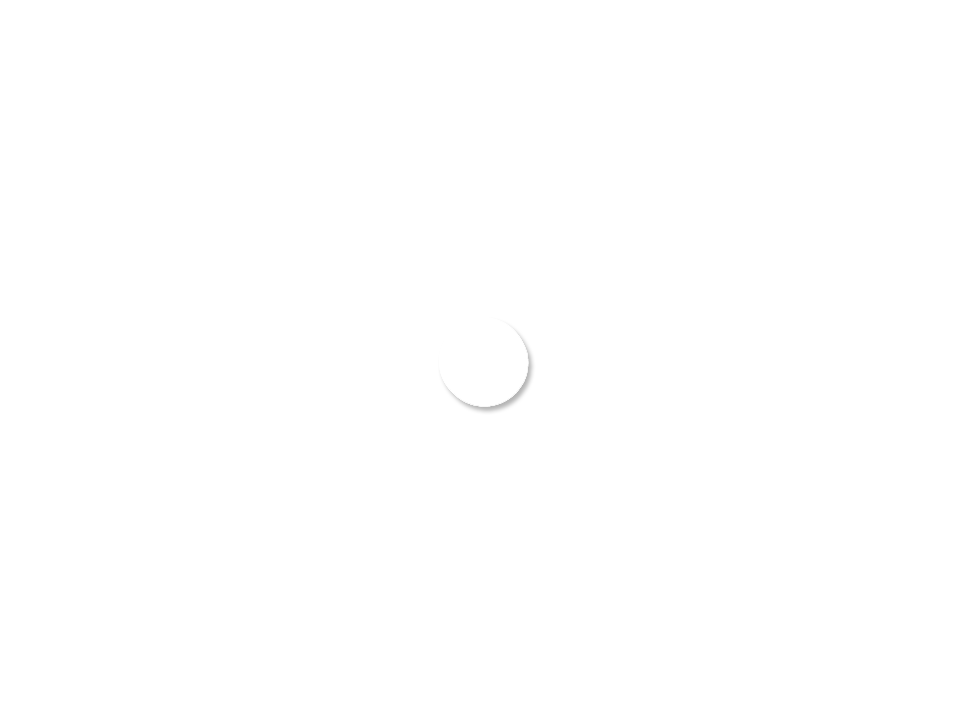 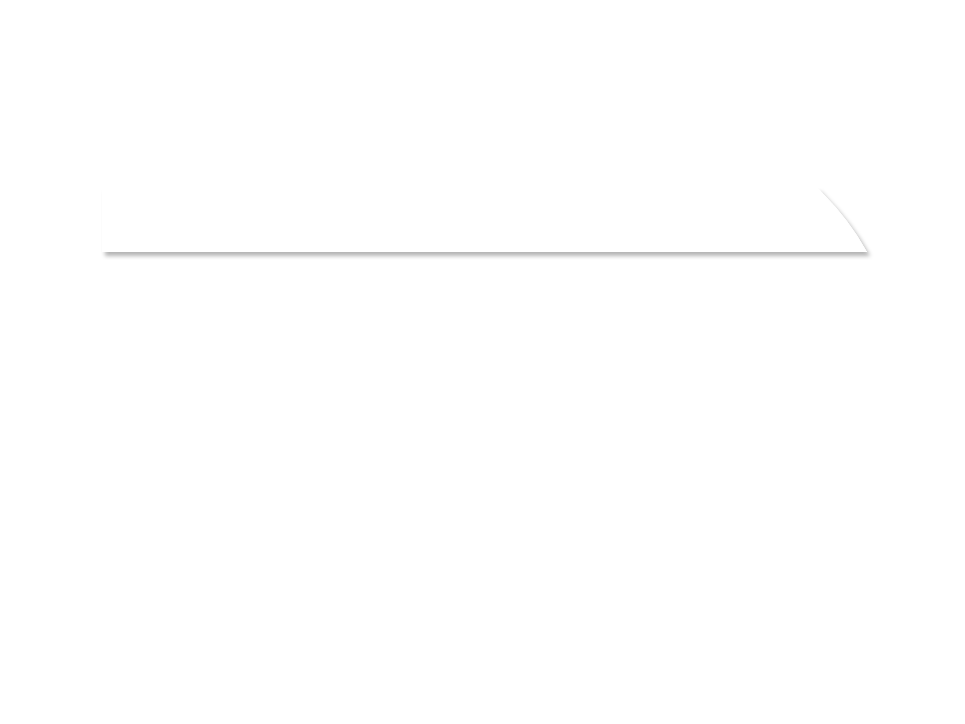 Lesson Objective and Essential Question
Day 2

Objective:  By the end of this lesson students, will be able identify their rights that were protected by the Bill of Rights.Essential Questions:  Describe the various amendments that protect the rights of Americans under the Constitution.
Use the cartoon 
as a hint
Highlight clues
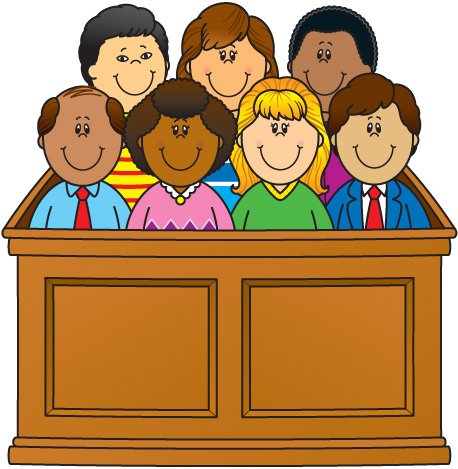 Read the scenario
Highlight clues
Use the cartoon 
as a hint
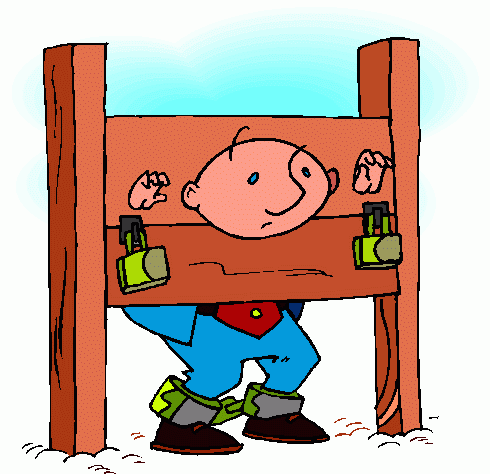 Read the scenario
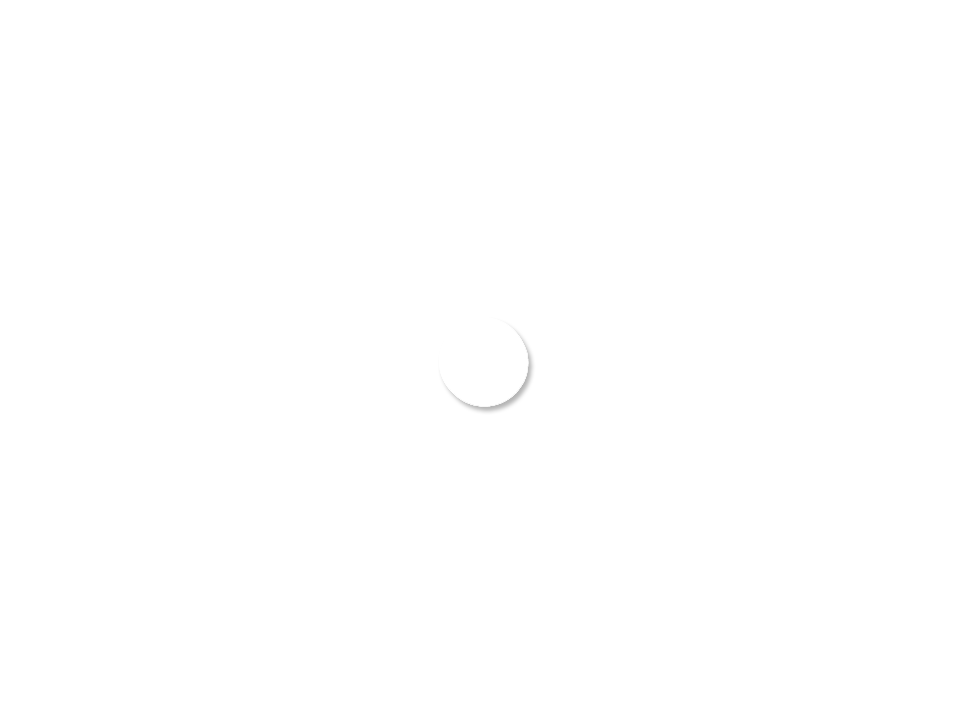 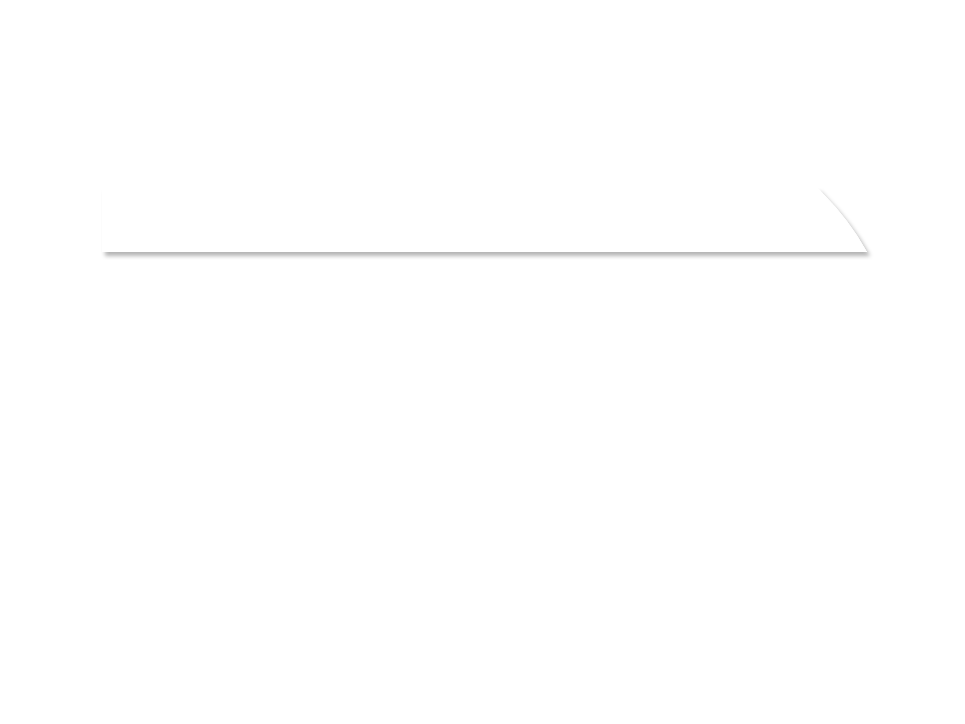 Lesson Objective and Essential Question
Day 3

Objective:  By the end of this lesson students, will be able identify their rights that were protected by the Bill of Rights.Essential Questions:  Describe the various amendments that protect the rights of Americans under the Constitution.
Highlight clues
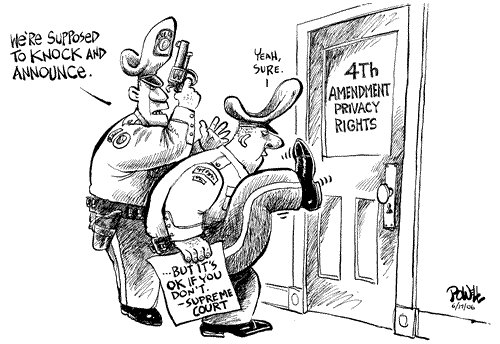 Use the cartoon 
as a hint
Read the scenario
Highlight clues
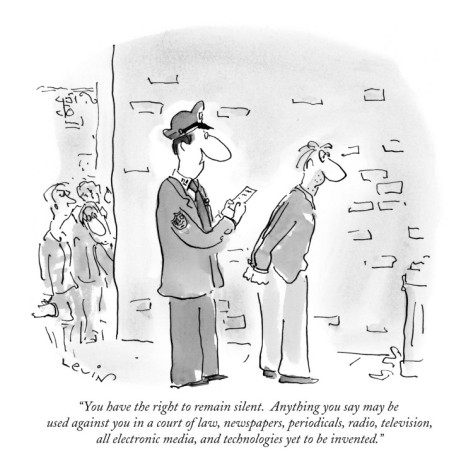 Read the scenario
Use the cartoon 
as a hint